Programa Habitacional do Município de Campos dos Goytacazes
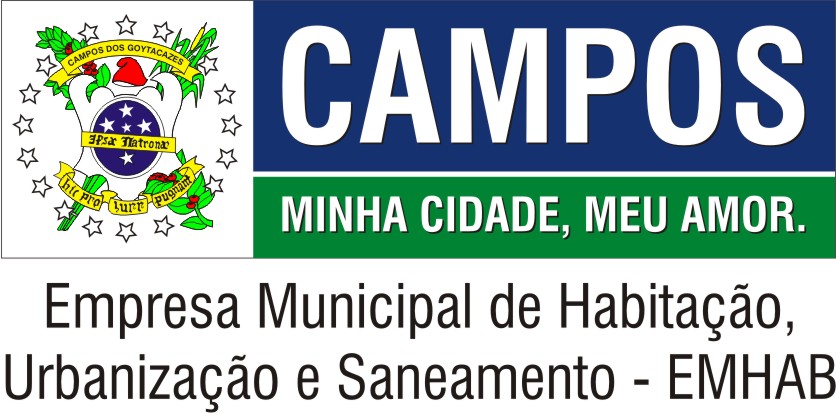 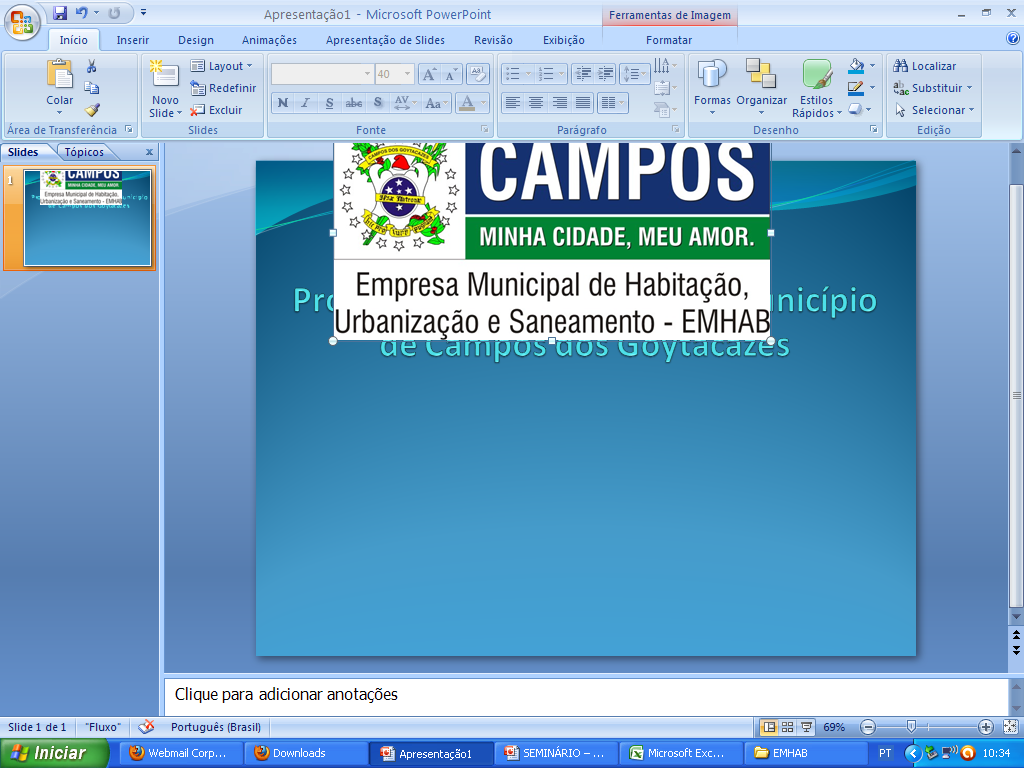 PROGRAMA MORAR FELIZ 
10.000 (DEZ MIL) CASAS POPULARES.
Características do Projeto:

 O Projeto foi realizado visando zerar os moradores de área de risco e retirar todas as famílias que vivem no aluguel social;
 Os conjuntos foram feitos em várias localidades do município onde tinha demanda de moradias;
 O projeto priorizou famílias em área de risco e moradores do aluguel social;
 Foi dividido em duas fases para execução:
 Fase I – 2010 / 2012 – 5426 unidades habitacionais;
 Fase II – 2012 / 2014 – 4574 unidades habitacionais;
Estratégia adotada:  Trabalho Social, com a instalação de um centro comunitário em cada Conjunto Habitacional para atender a população beneficiária com Síndico, Enfermeiro e Assistente Social;
 Neste Projeto ocorreu a parceria de diversas secretárias do município com as seguintes funções:
 Secretária de Obras – Licitação e Fiscalização,
 Defesa Civil – Remoção das famílias,
 Secretária da Família – Cadastro das famílias e avaliação social,
 EMHAB – Localização das áreas para construção dos conjuntos;
  Até a Presente data os resultados atingidos foram da redução de 90% da população moradora em áreas de risco e aluguel social;
Características do Projeto:

 População beneficiada aproximadamente: 40.000 pessoas; 
 Tamanho dos Lotes:140,00m²;
 Tamanho da Construção: 43,08m²; 
 Unidades Habitacionais possuem 2 quartos, sala, cozinha, banheiro e área de serviço;
 Construção em alvenaria com laje em todos os cômodos e cobertura de telha de concreto em duas águas; 
As paredes apresentam acabamento em pintura e revestimento no banheiro, cozinha e área de serviço;
A pavimentação da construção é feita com piso com revestimento cerâmico;
A casa apresenta instalações hidrossanitárias   completas e instalação elétrica compatível com as necessidades dos ambientes, apresentando um número considerável de tomadas;
 Em todos os conjuntos foi reservado unidades habitacionais acessíveis atendendo a demanda das comunidades;
 O conjunto apresenta infraestrutura total com rede de esgoto, drenagem pluvial, iluminação pública, pavimentação das vias e calçadas alem de acessibilidade em todas as calçadas com rampa e rota acessível .
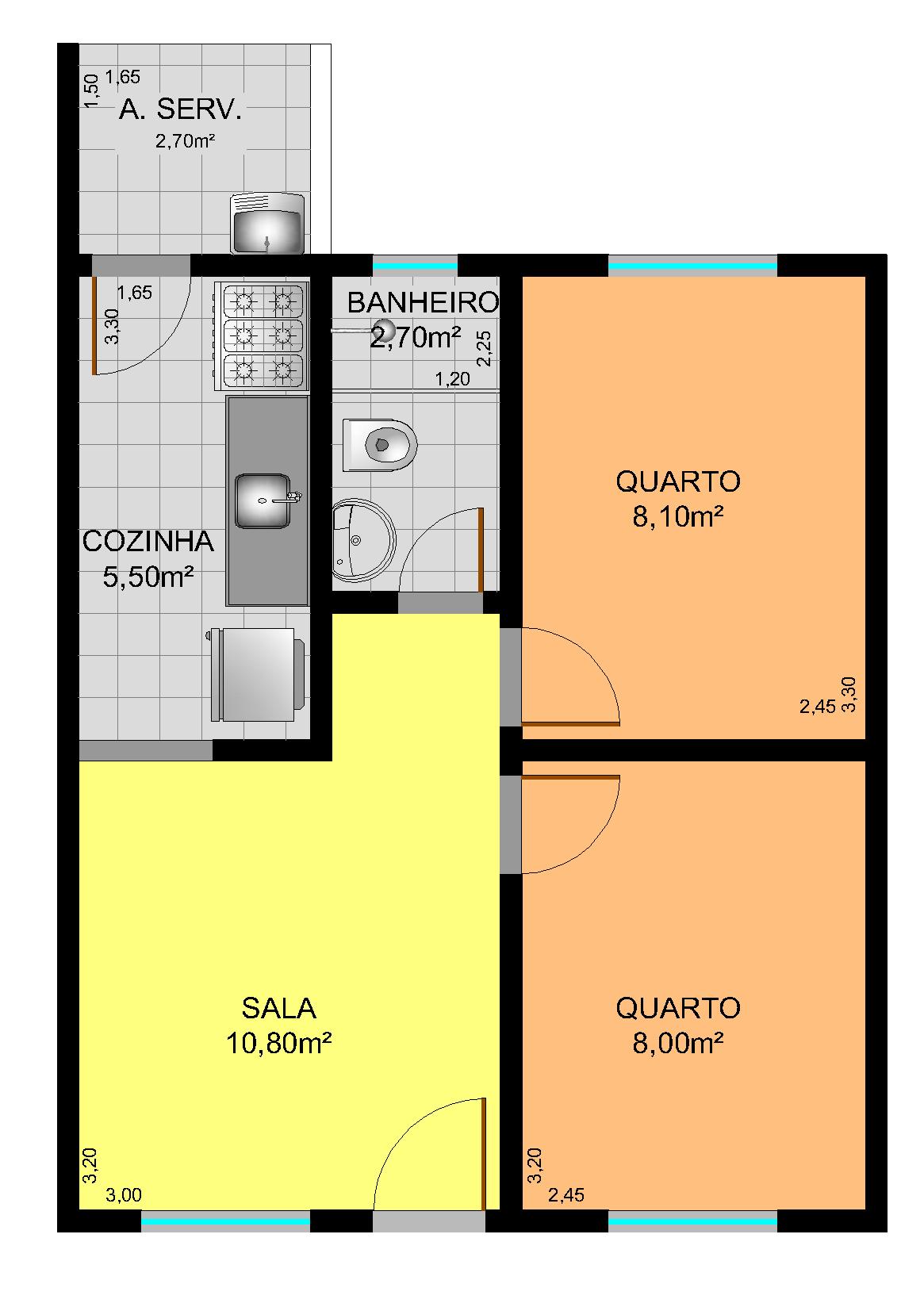 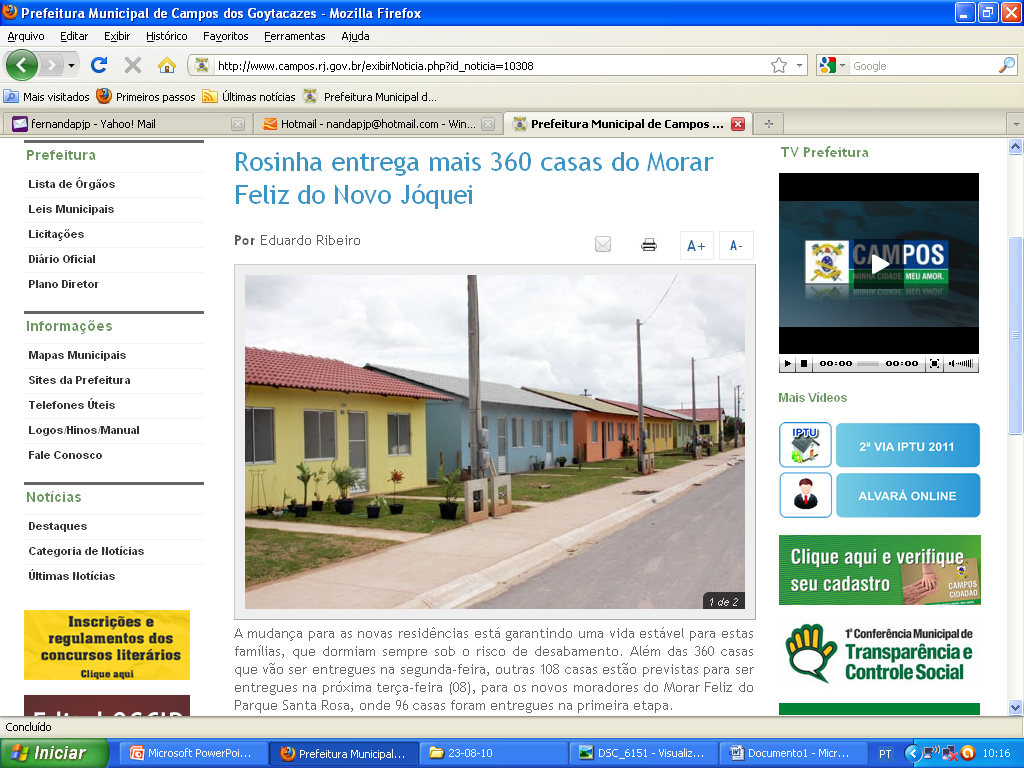 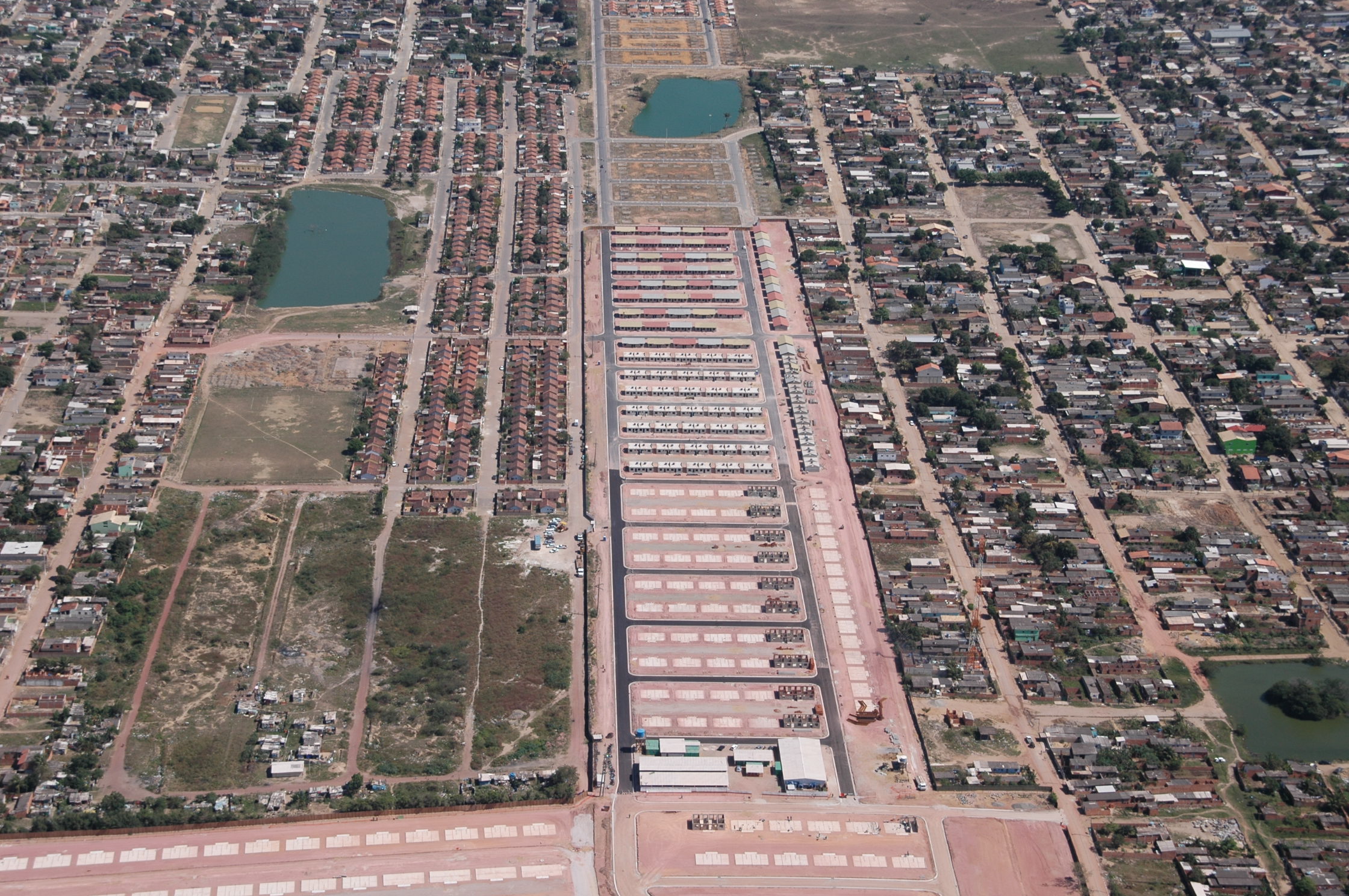 FASE I – 5426 UNIDADES HABITACIONAIS
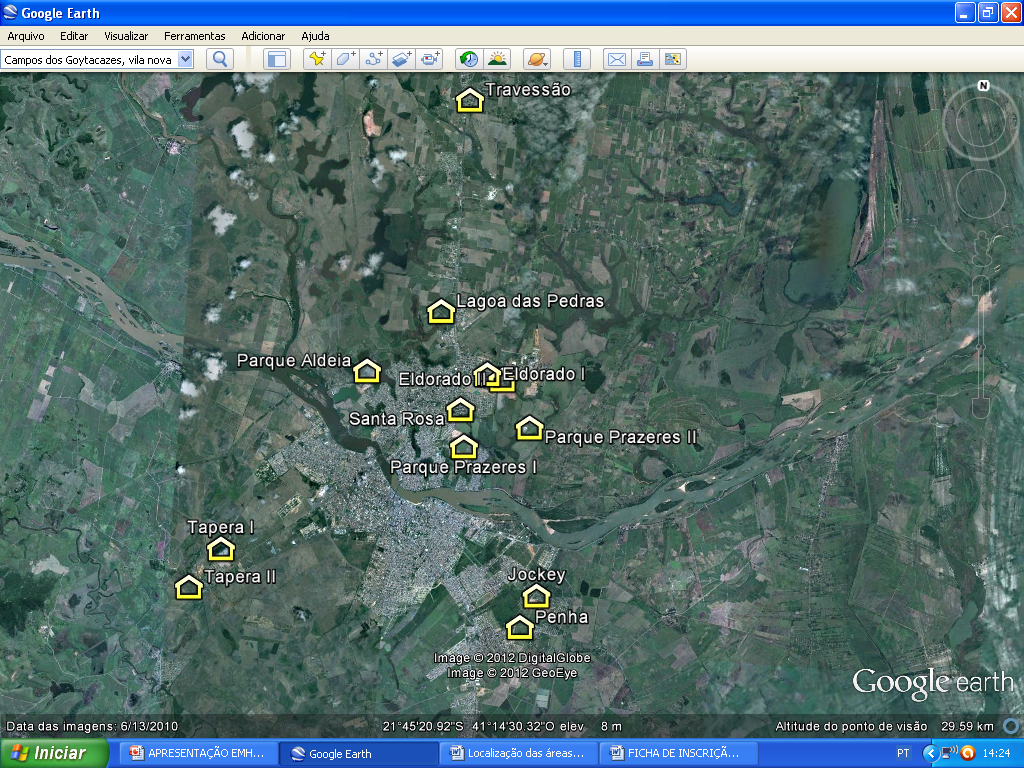 CAMPOS DOS  GOYTACAZES
Programa Morar Feliz
Fase 1 – 5.100 unidades habitacionais;
FASE II – 4574 UNIDADES HABITACIONAIS
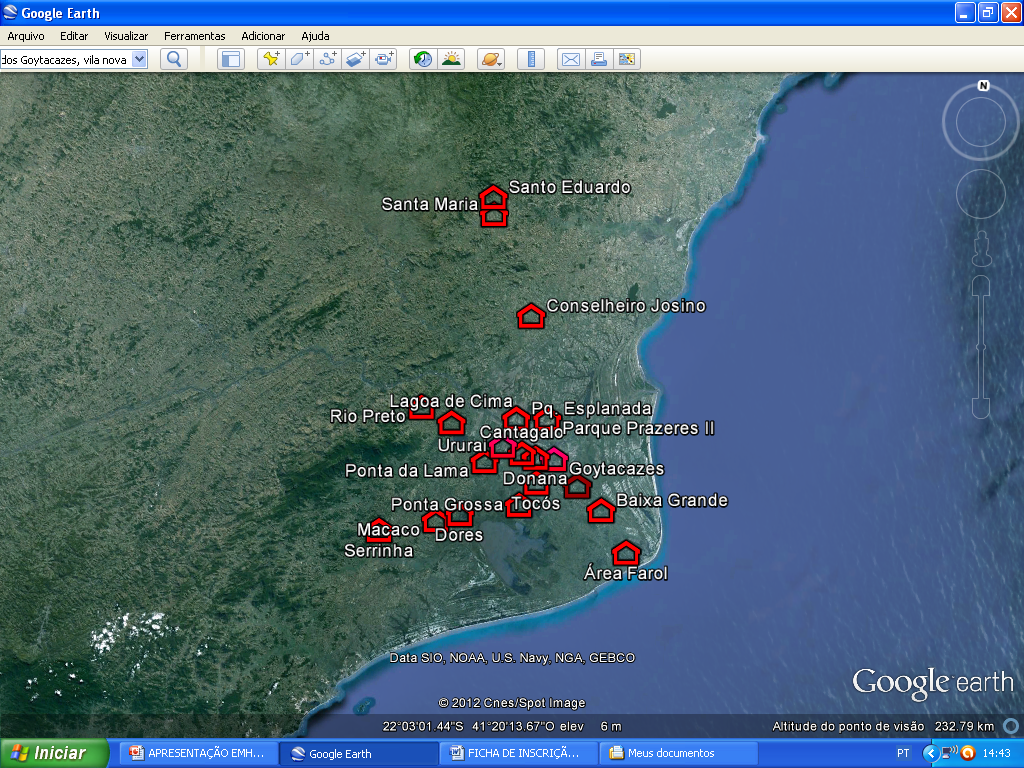 CAMPOS DOS GOYTACAZES
Programa Morar Feliz – Fase 2 
 4.900 unidades habitacionais.